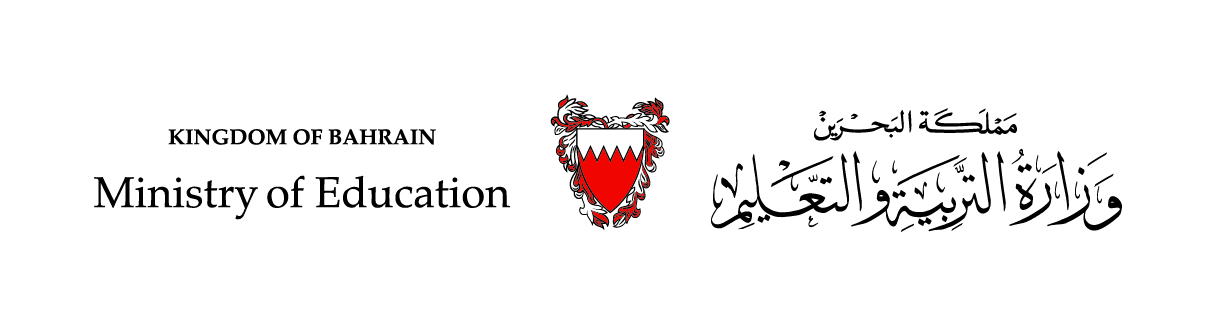 رياضيات الصف الثاني الابتدائي - الجزء الثاني
(14-5): الجرام والكيلوجرام

(صفحة 120)
وزارة التربية والتعليم - الفصل الدراسي الثاني 2020- 2021م                                                                              الجرام و الكيلوجرام -الصف الثاني الابتدائي
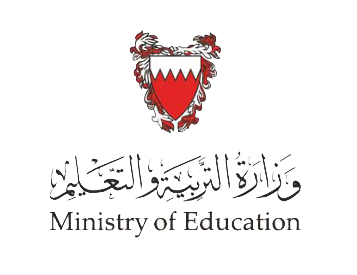 سنتعلّمُ في هذا الدّرْس

تقدير الكتلة و قياسها بالجرامات و الكيلوجرامات.
وزارة التربية والتعليم - الفصل الدراسي الثاني 2020- 2021م                                                      الجرام و الكيلوجرام -الصف الثاني الابتدائي
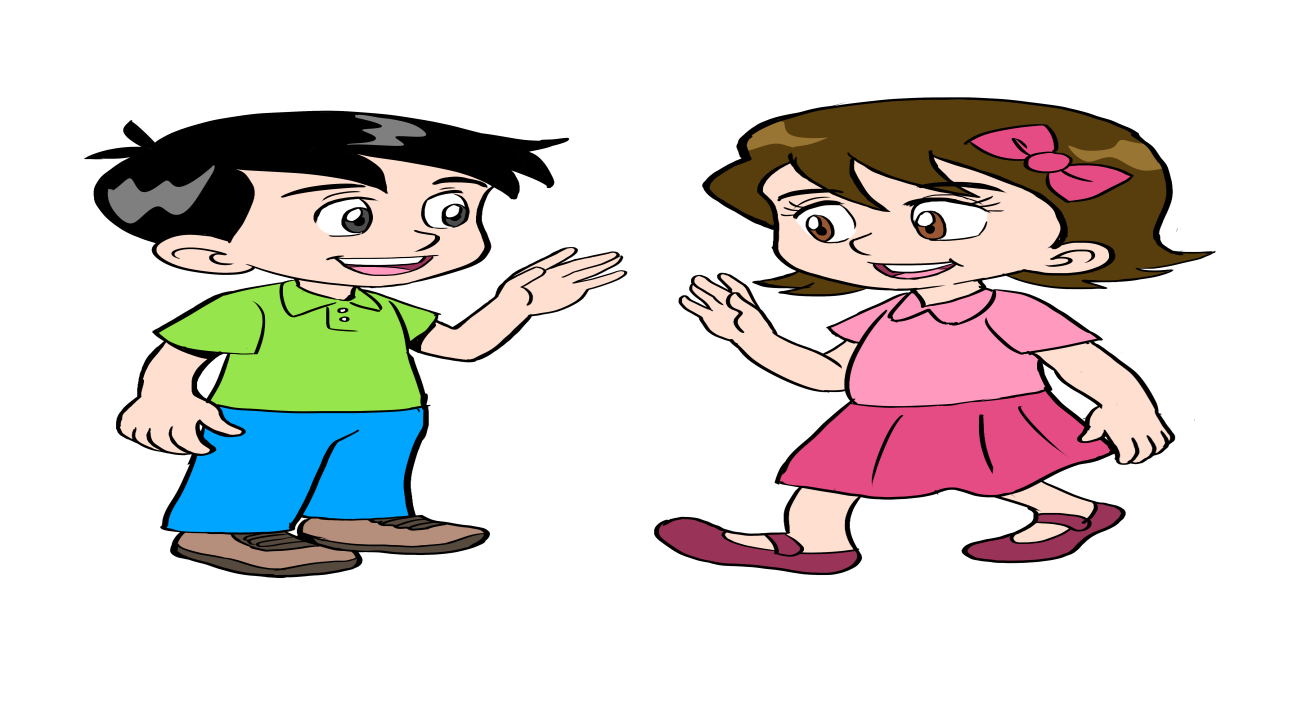 ماهي وحدتي القياس لتقدير الكتلة؟
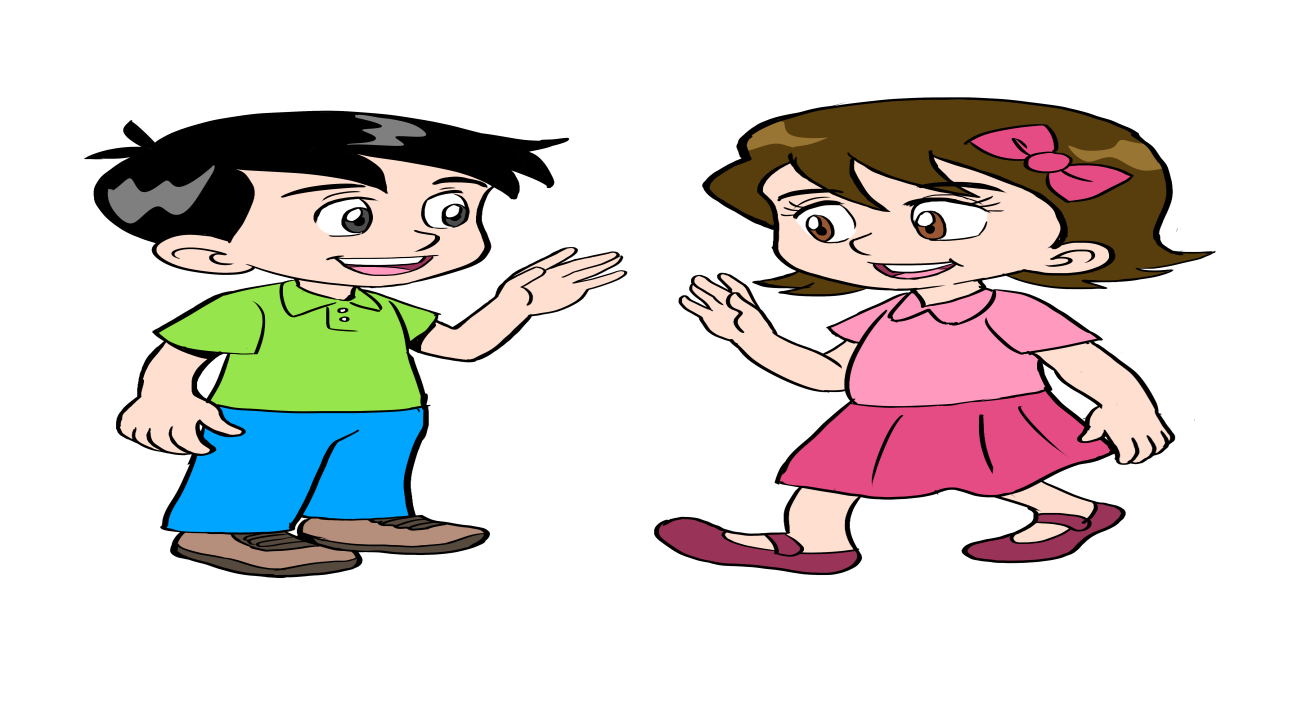 الجرام و الكيلوجرام.
ونستخدم الميزان لقياس الكتلة.
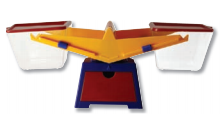 أسْتَعِدَّ
وزارة التربية والتعليم - الفصل الدراسي الثاني 2020- 2021م                                                                                         الجرام و الكيلوجرام -الصف الثاني الابتدائي
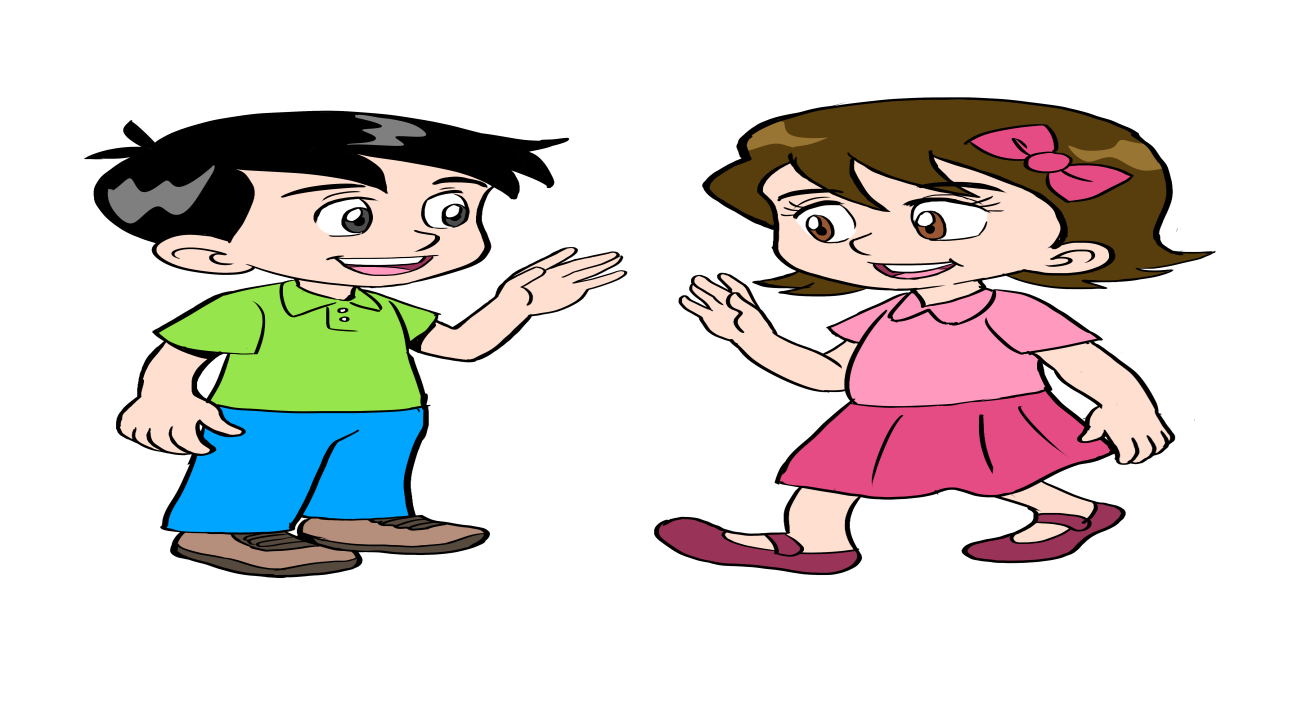 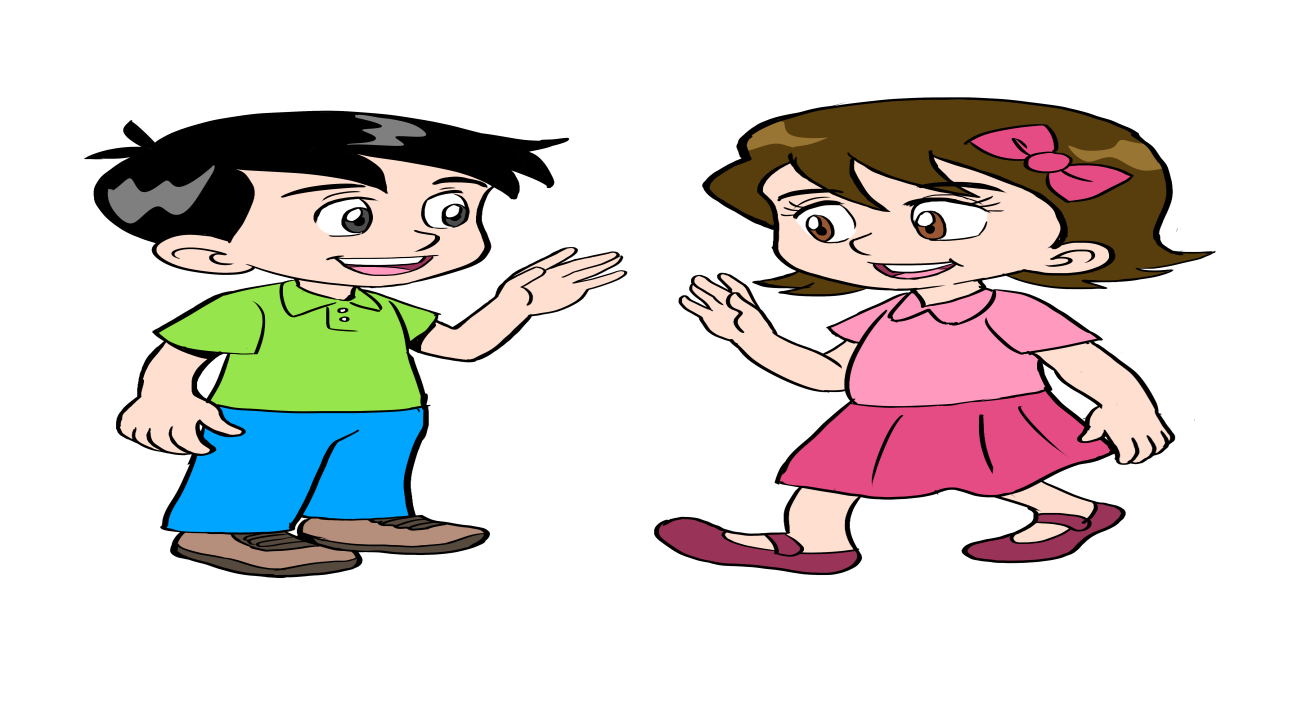 كتلة حبة الفول جرام واحد تقريبًا.
كتلة علبة الفول كيلوجرام  واحد تقريبًا.
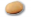 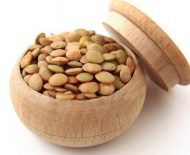 أسْتَعِدَّ
وزارة التربية والتعليم - الفصل الدراسي الثاني 2020- 2021م                                                                                         الجرام و الكيلوجرام -الصف الثاني الابتدائي
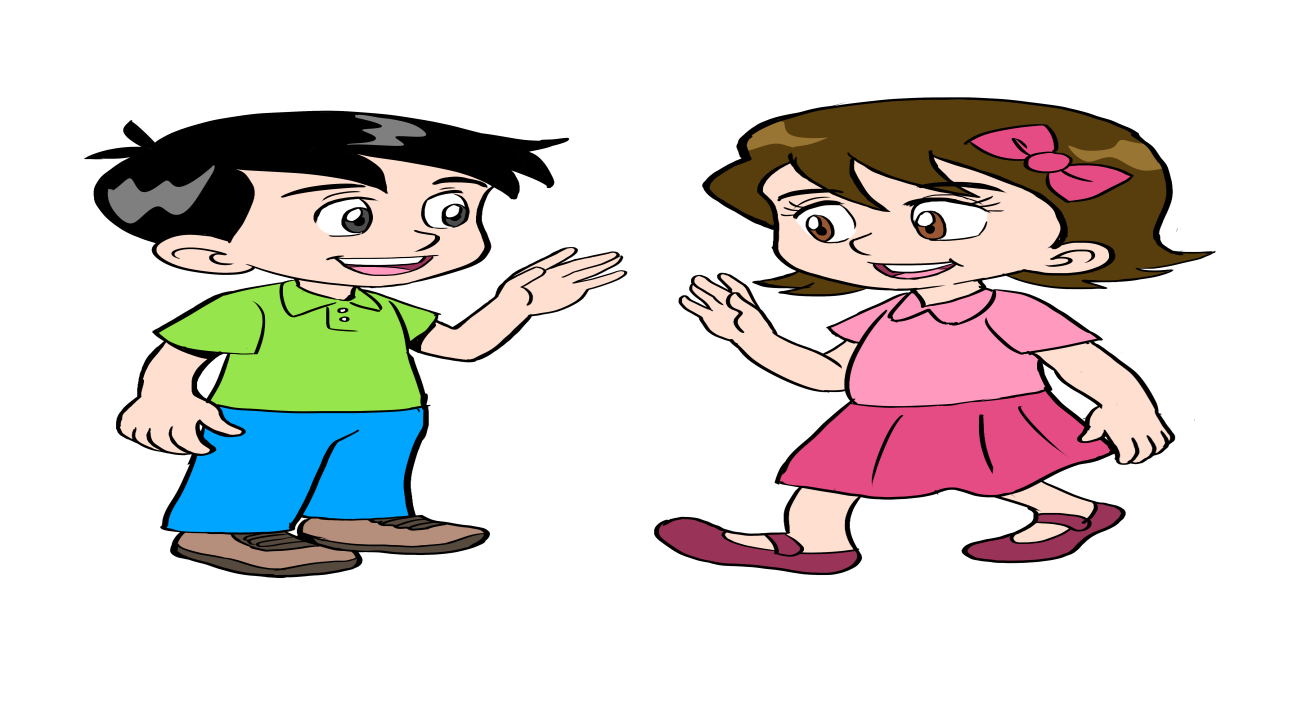 قدر كتلة أصيص الزرع، وكتلة ورقة الشجر بإختيار الوحدة المناسبة لقياسهما:
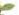 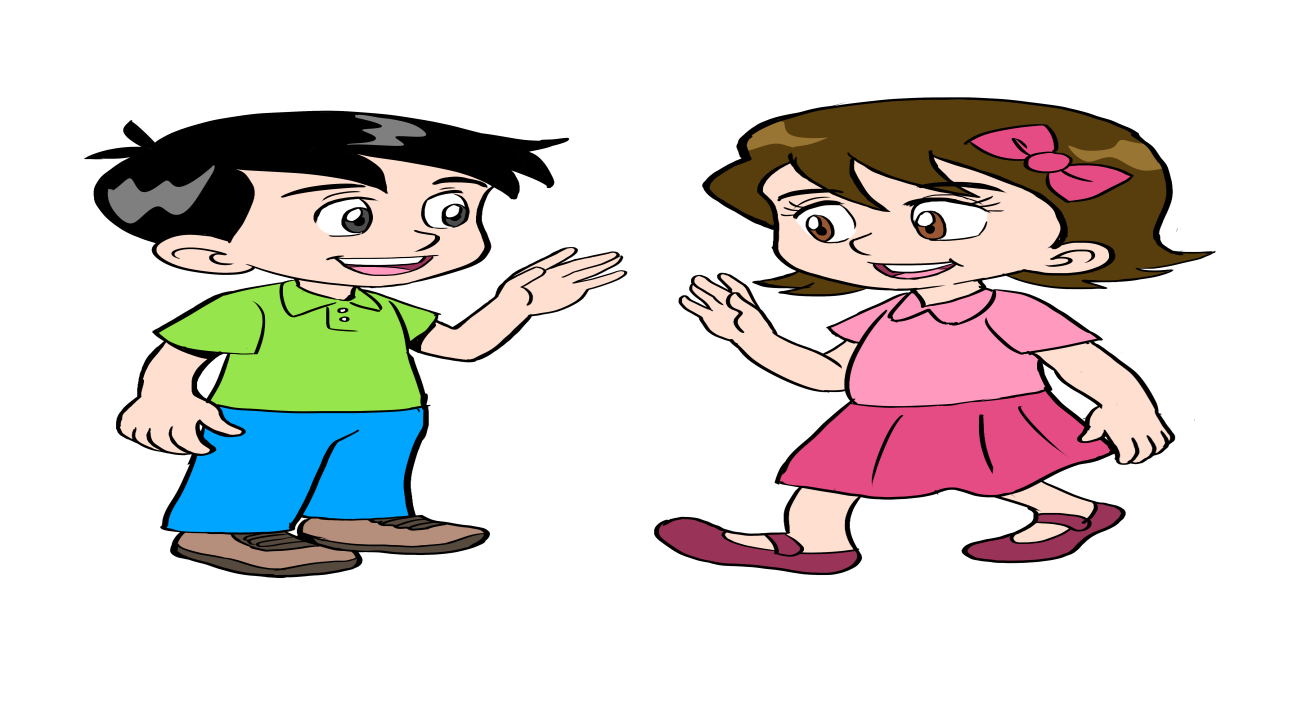 الوحدة المناسبة لقياس كتلة أصيص الزرع هي: الكيلوجرام.
الوحدة المناسبة لقياس كتلة ورقة الشجر هي: الجرام.
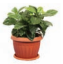 مِثــالٌ
وزارة التربية والتعليم - الفصل الدراسي الثاني 2020- 2021م                                                                                         الجرام و الكيلوجرام -الصف الثاني الابتدائي
أبحث عن الأشياء الموضحة صورها بمنزلك، وقدر سعة كل منهما:
وحدة قياس الكتلة لقلم الرصاص هي الجرام.
وحدة قياس الكتلة للشاحنة هي الكيلوجرام.
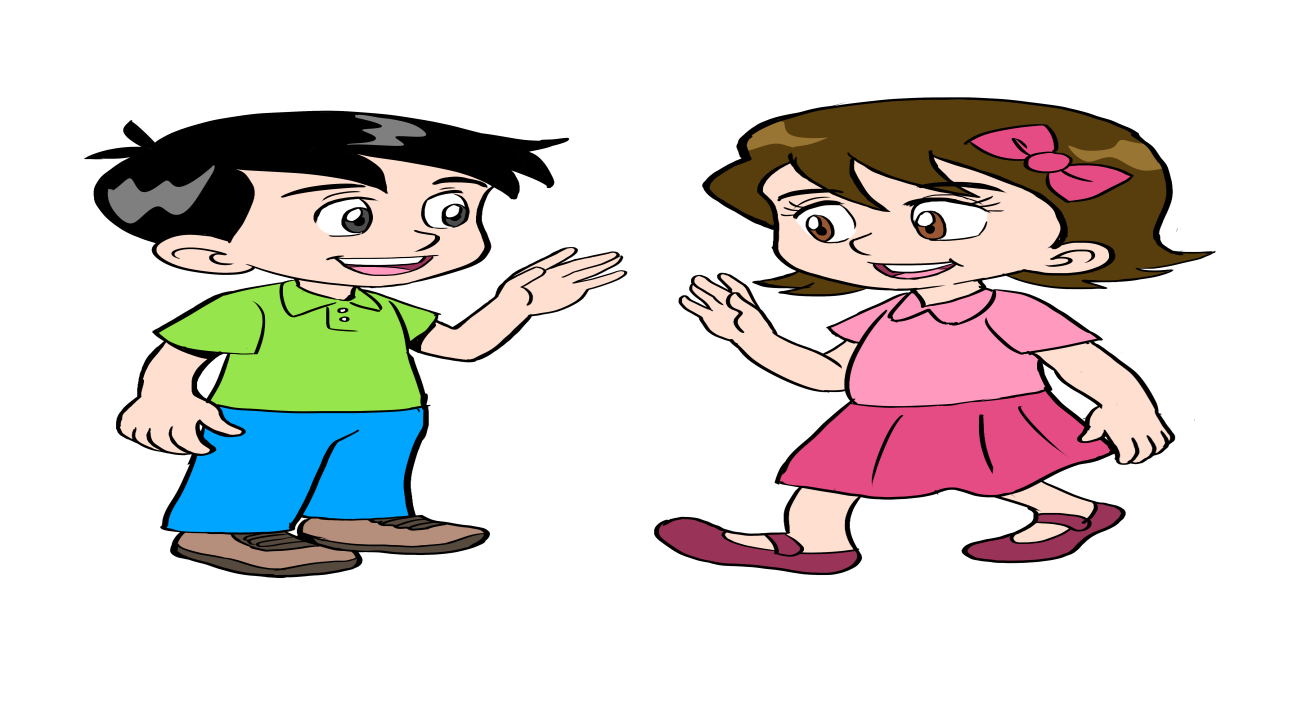 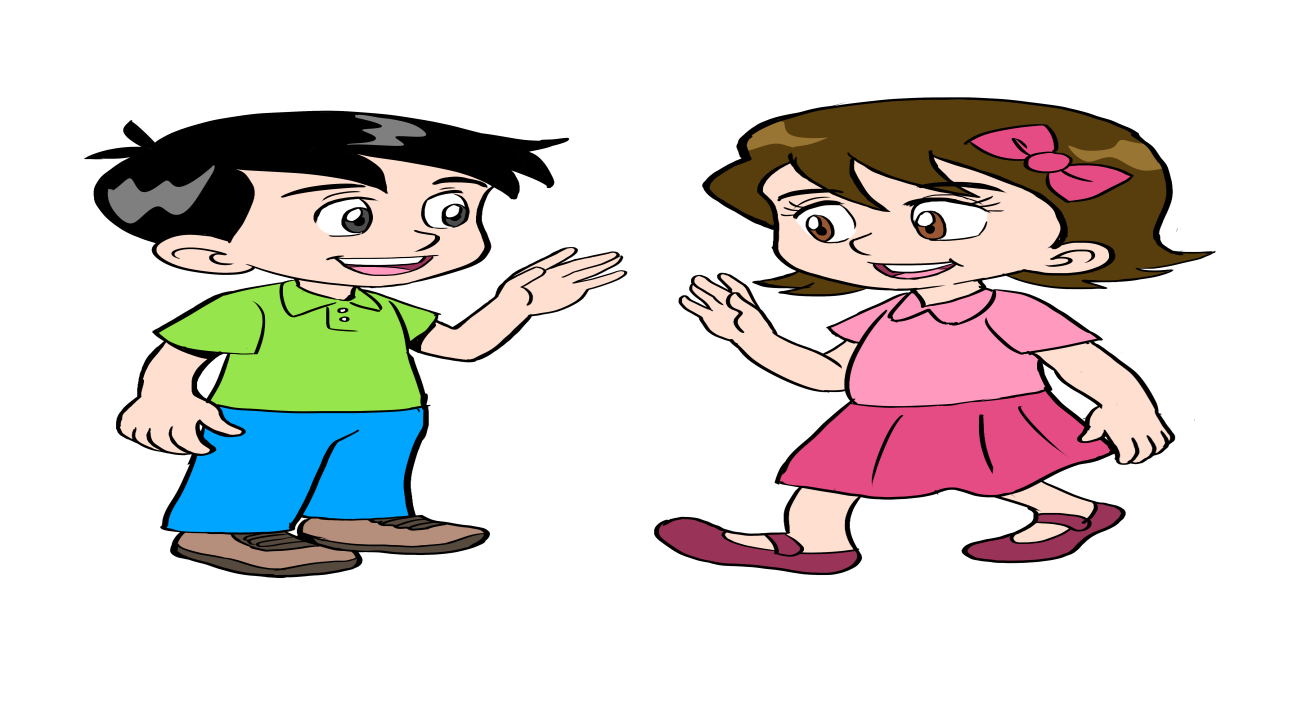 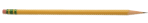 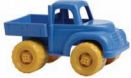 مِثــالٌ
وزارة التربية والتعليم - الفصل الدراسي الثاني 2020- 2021م                                                                                        الجرام و الكيلوجرام -الصف الثاني الابتدائي
وحدة قياس كتلة تفاحة واحدة الجرام، أما كتلة صندوق التفاح يكون بالكيلوجرام.
اشتريت من سوق المزارعين بمنطقة  عالي بمملكة البحرين العديد من الفواكه و الخضروات الطازجة.
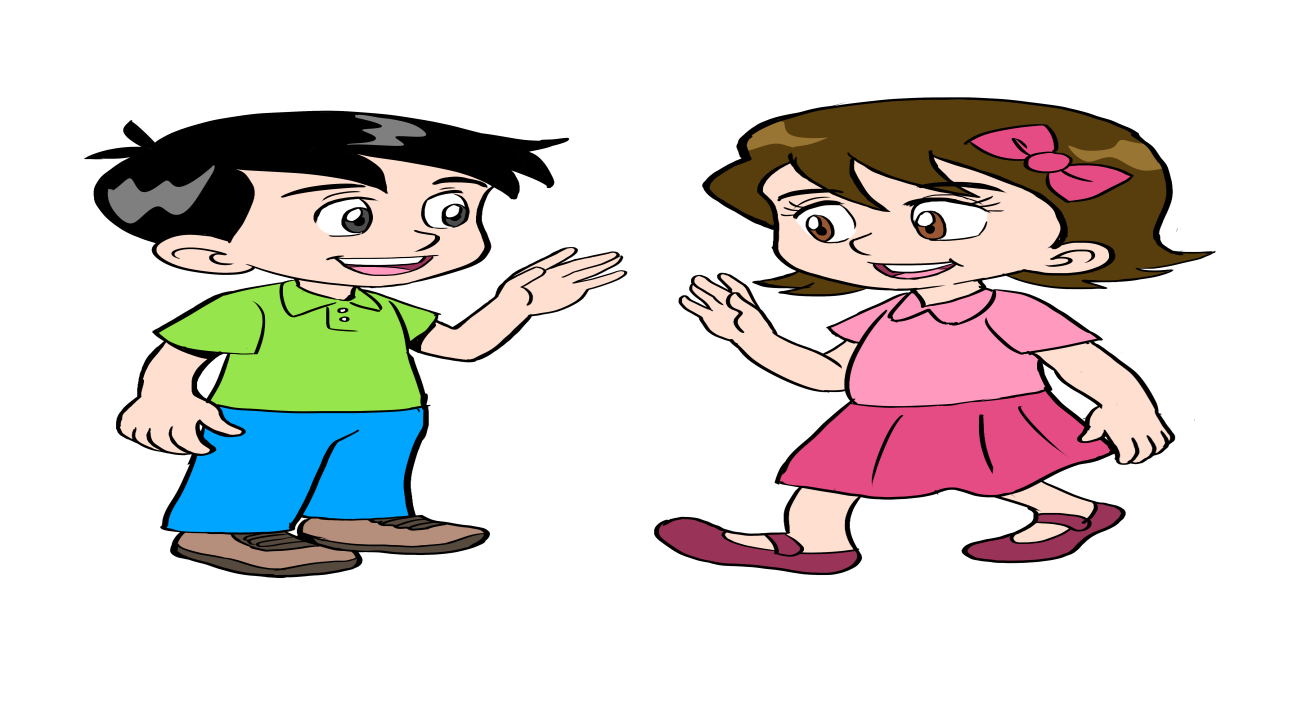 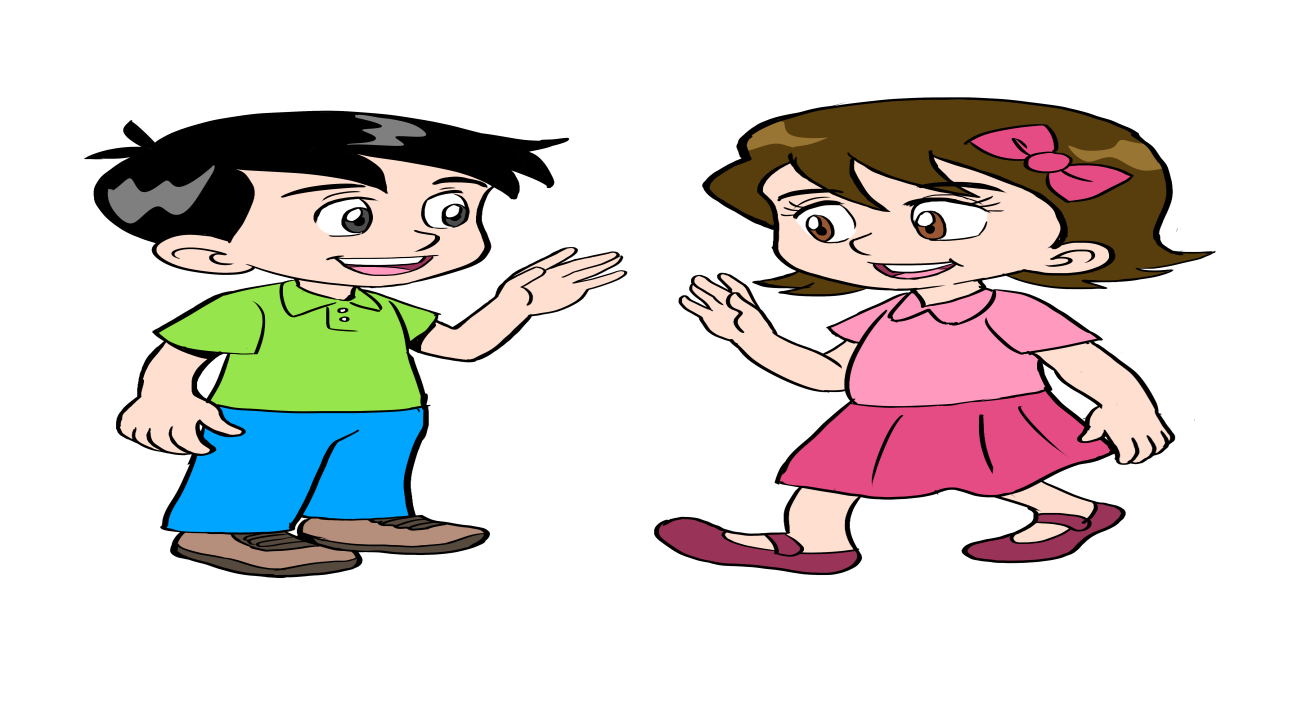 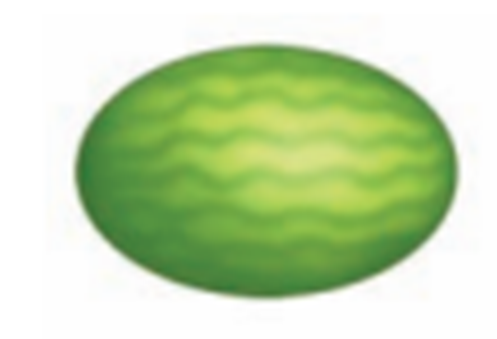 وحدة قياس الفول السوداني بالجرام، أما كتلة البطيخة بالكيلوجرام.
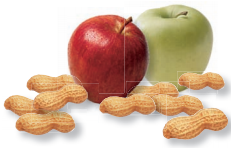 مِثــالٌ من واقع الحياة
وزارة التربية والتعليم - الفصل الدراسي الثاني 2020- 2021م                                                                                        الجرام و الكيلوجرام -الصف الثاني الابتدائي
أبحث عن الأشياء الموضحة صورها بمنزلك، وقدر قياس كتلة كل منهما:
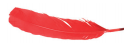 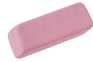 وحدة قياس كتلة الممحاة الجرام.
وحدة قياس كتلة الريشة الجرام.
مِثــالٌ
وزارة التربية والتعليم - الفصل الدراسي الثاني 2020- 2021م                                                                                         الجرام و الكيلوجرام -الصف الثاني الابتدائي
الزمن: دقيقتان
اجب عن التدريب ( 1 - 3 )
في الكتاب صفحة 121، ثم تأكد من الإجابة.
أبحث عن الأشياء الموضحة صورها بمنزلك، وقدر قياس كتلة كل منهما:
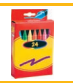 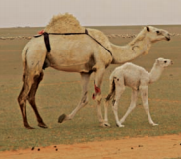 ممتاز
فكر جيدًا
بارك الله فيك
فكر جيدًا
تقدير قياس كتلة علبة الألوان:
تقدير قياس كتلة الجمل:
الجرام
الجرام
الكيلوجرام
الكيلوجرام
تدريب 1
وزارة التربية والتعليم - الفصل الدراسي الثاني 2020- 2021م                                                                                         الجرام و الكيلوجرام -الصف الثاني الابتدائي
الزمن: دقيقتان
أختر الإجابة الصحيحة:
اجب عن التدريب ( 5-9)
في الكتاب صفحة 122، ثم تأكد من الإجابة.
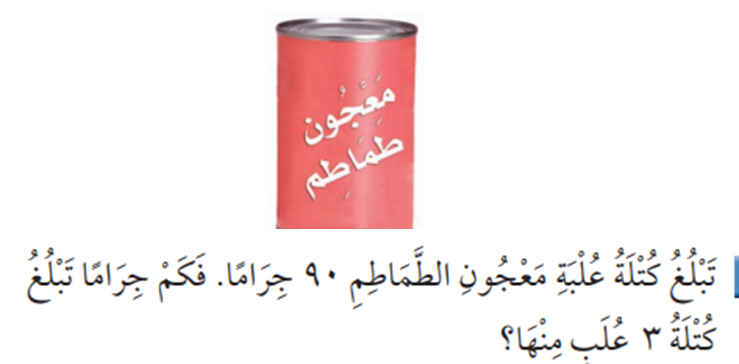 اشترى علي  6 كيلوجرام من البرتقال، ثم وزعها على 3 سلال .فكم كيلوجرامًا وضع في كل سلة؟
ممتاز
فكر جيدًا
بارك الله فيك
فكر جيدًا
جرام270
18 كيلوجرام
جرام180
2 كيلوجرام
تدريب 2
وزارة التربية والتعليم - الفصل الدراسي الثاني 2020- 2021م                                                                                         الجرام و الكيلوجرام -الصف الثاني الابتدائي
عزيزي الطالب 
لمزيد من التدريب ارجع لكتاب التمارين صفحة 45
لحل التمارين
وزارة التربية والتعليم - الفصل الدراسي الثاني 2020- 2021م                                                                                         الجرام و الكيلوجرام -الصف الثاني الابتدائي
انتهى الدرس
وزارة التربية والتعليم - الفصل الدراسي الثاني 2020- 2021                                                                                            الجرام و الكيلوجرام -الصف الثاني الابتدائي